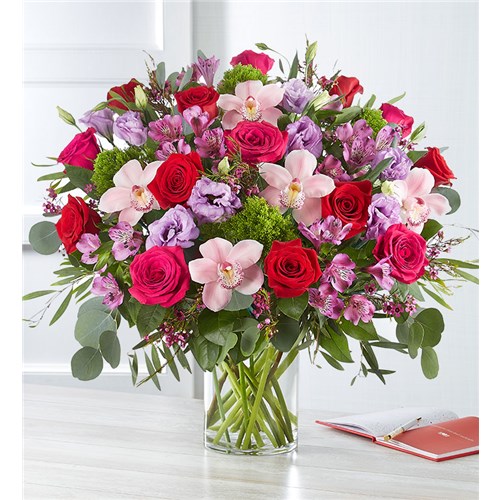 স্বাগতম
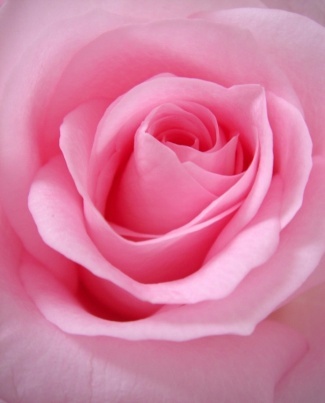 শিক্ষক পরিচিতি
নামঃ তাহমিনা আলী
পদবিঃ সহকারী শিক্ষক 
খুদিরজঙল সরকারী প্রাথমিক 
বিদ্যালয়।
পাঠ পরিচিতি
শ্রেনিঃ২য়
বিষয়ঃপ্রাথমিক গণিত 
পাঠের শিরোনামঃযোগ ও বিয়োগের সম্পর্ক
পাঠ্যাংশঃ
শিখনফল
এই পাঠ শেষে  শিক্ষার্থীরা শিখবে
১১.১.১  ছবি বা কথায় বর্ণিত   তথে  গাণিতিক রুপ  দিতে পারবে।
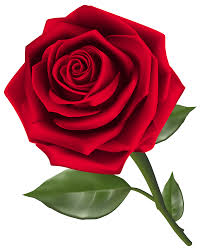 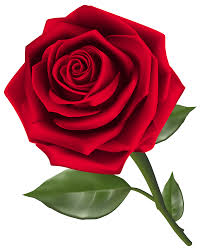 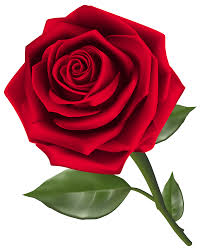 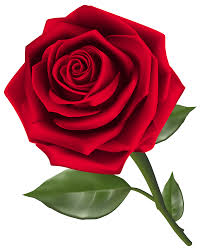 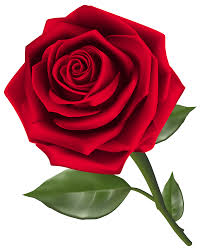 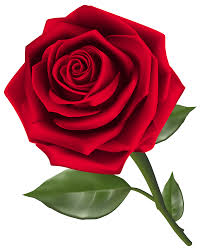 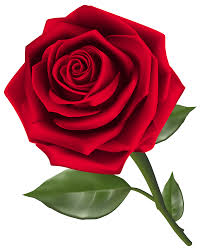 +
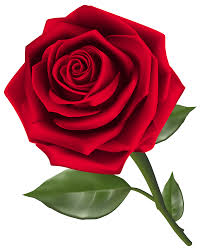 6 +2 = 8
-
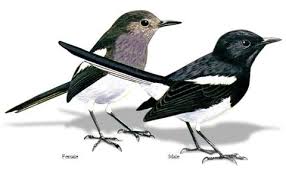 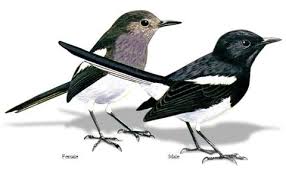 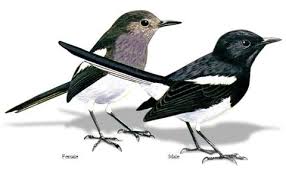 6 - 2=4
যোগ  ও বিয়োগের  সম্পর্ক
আজকের  পাঠ
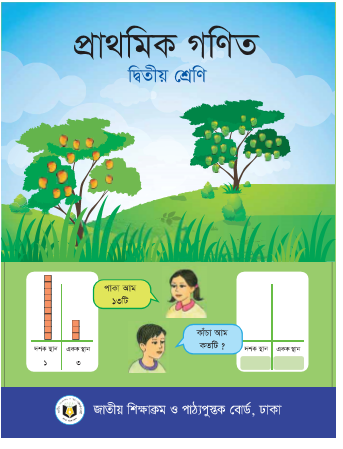 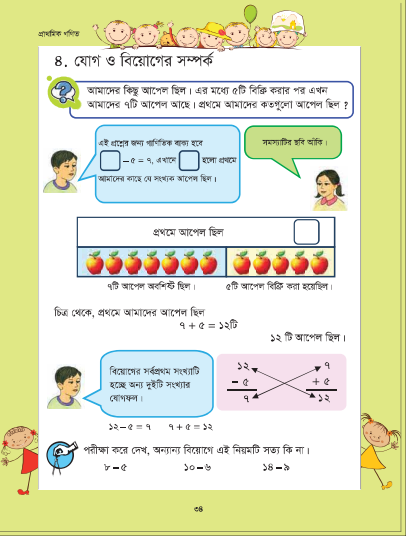 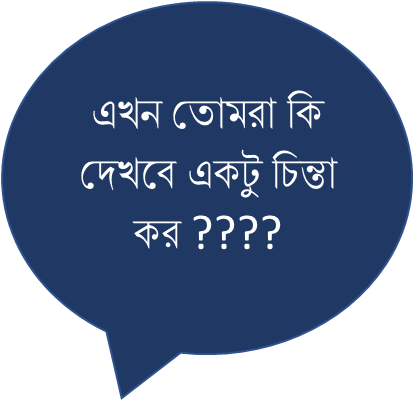 এগুলোকে
কি বলে ?
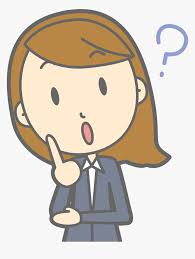 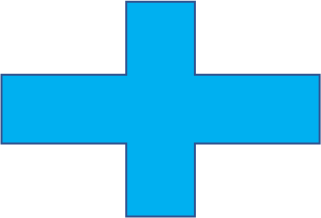 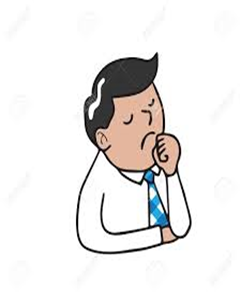 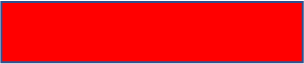 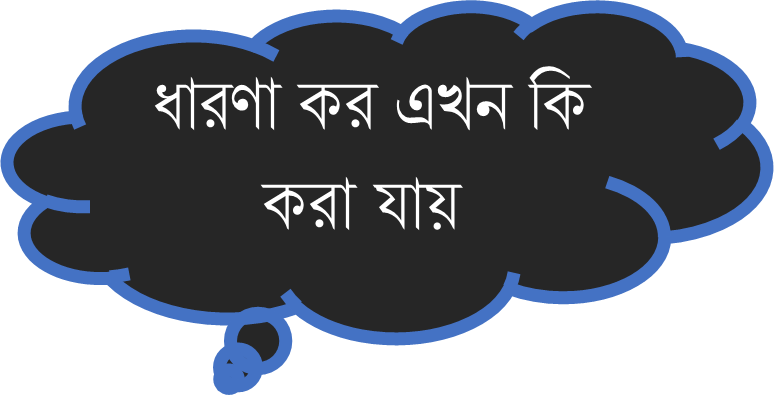 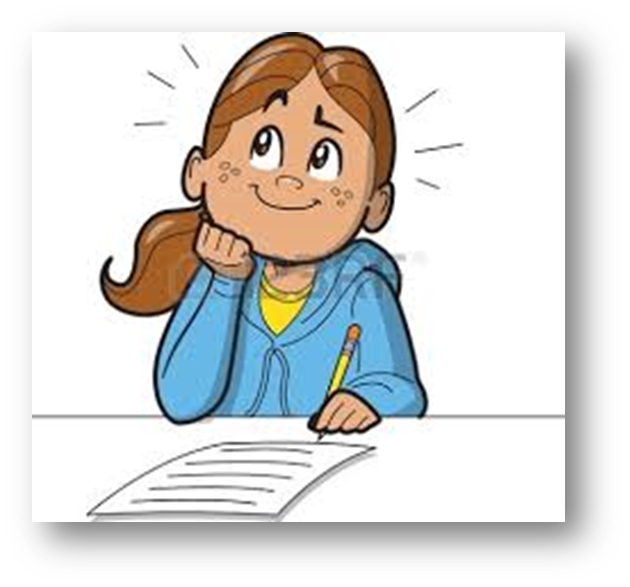 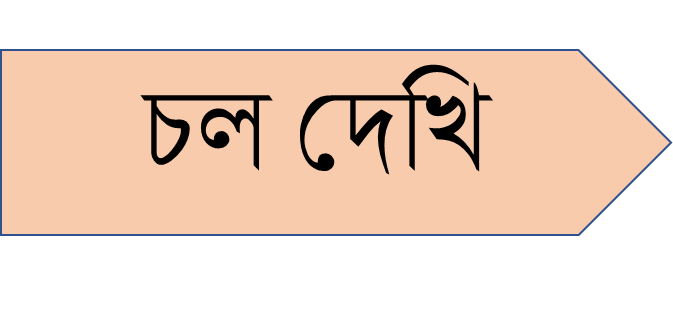 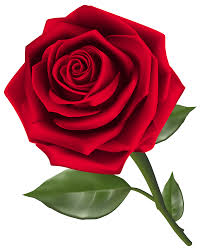 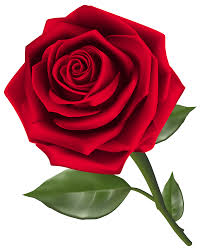 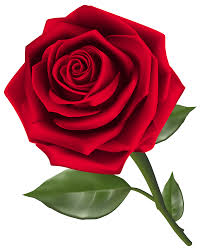 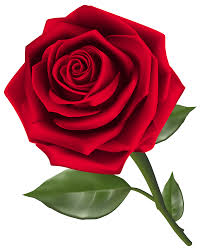 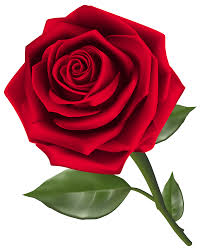 আরও
3+2=5
-
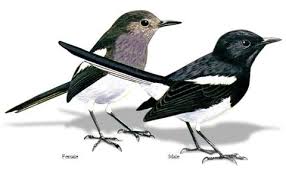 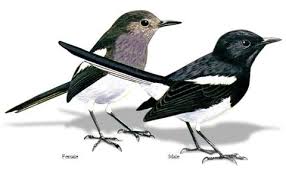 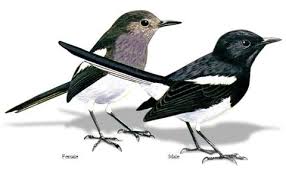 6-2=4
কিসের ছবি?
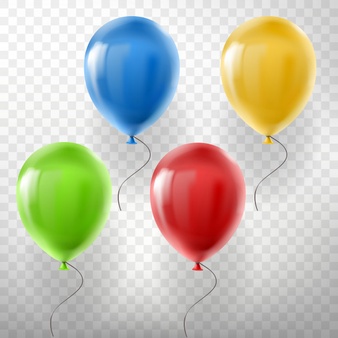 এখানে কয়টি বেলুন ?
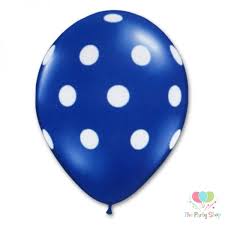 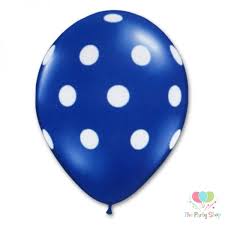 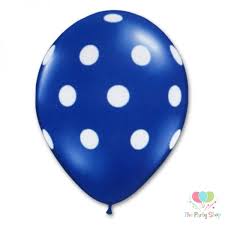 কয়টি  বেলুন ?
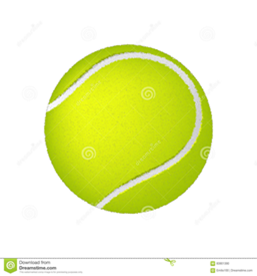 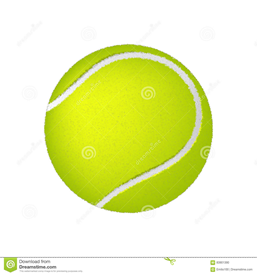 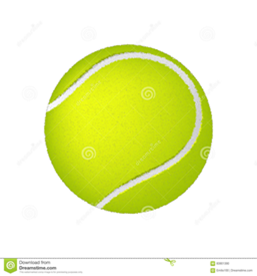 5টি
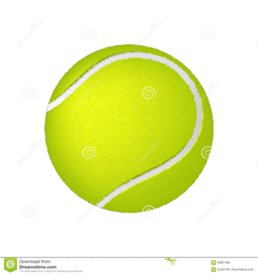 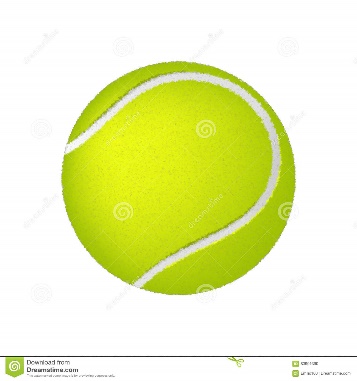 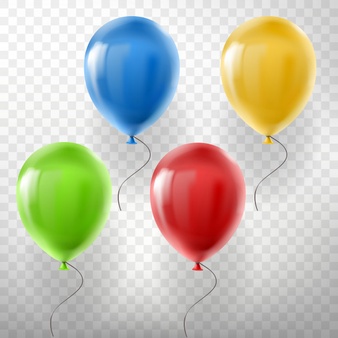 ৪টি
৭টি
৩টি
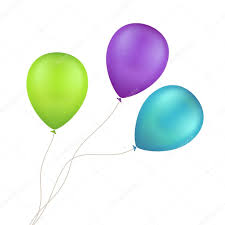 এসো আমরা ছবির মাধ্যমে যোগ করি ।
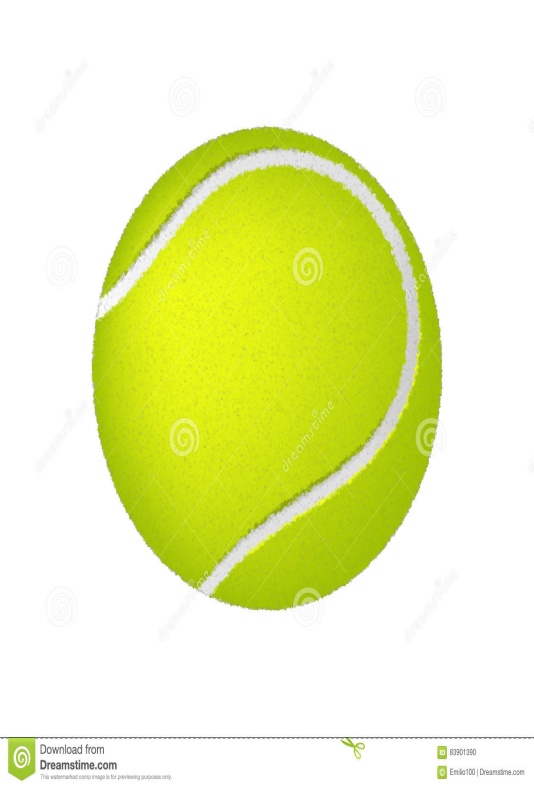 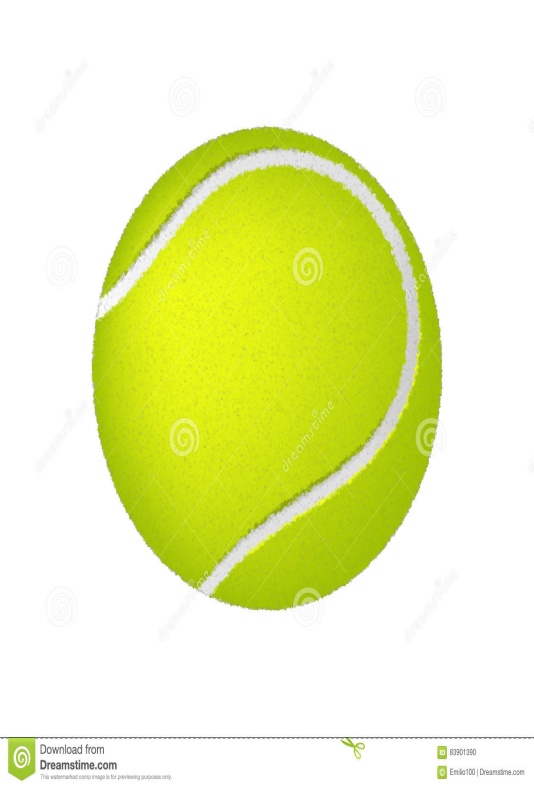 ১টি
১টি
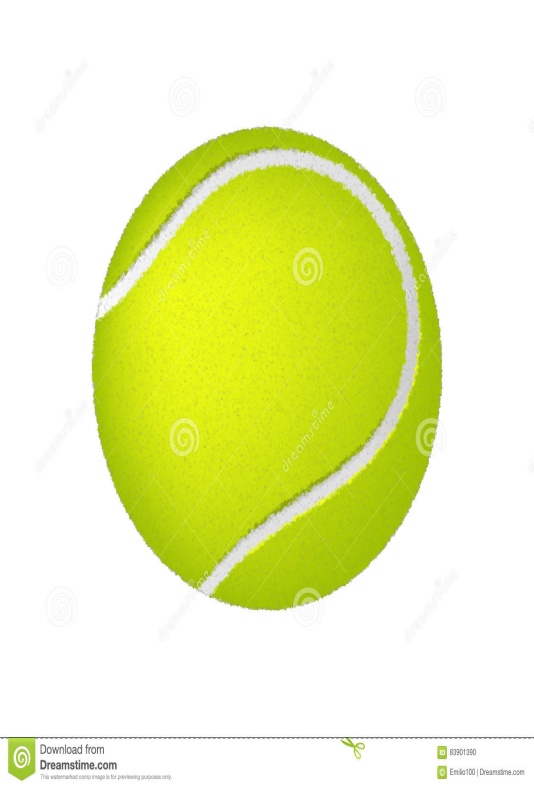 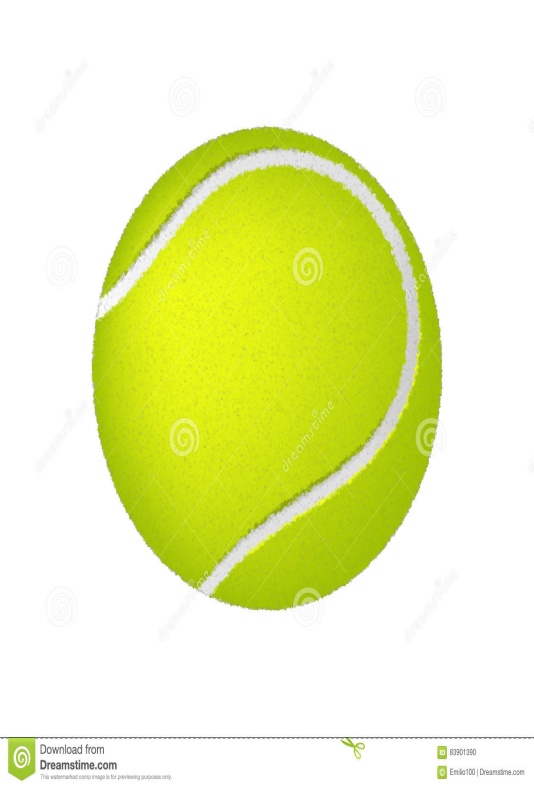 ২টি
এসো  আমরা  যোগ করি ।
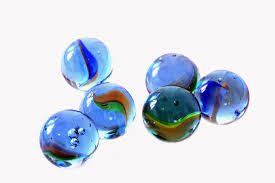 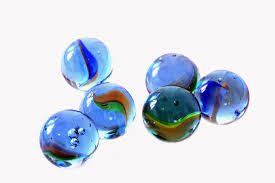 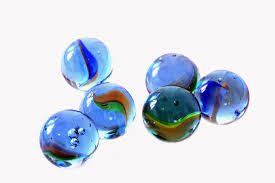 ৩
৩
6
কয়টি  পাখি  দেখা যাচ্ছে
একটি পাখি উড়ে গেল
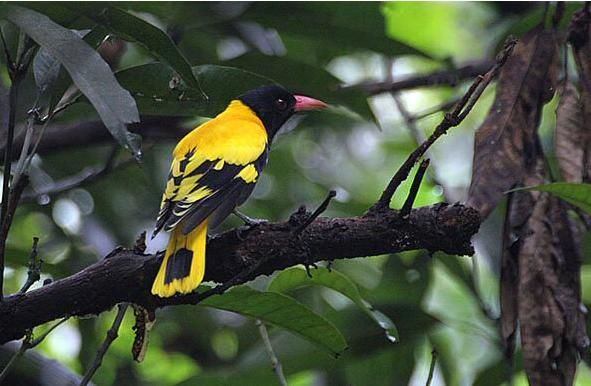 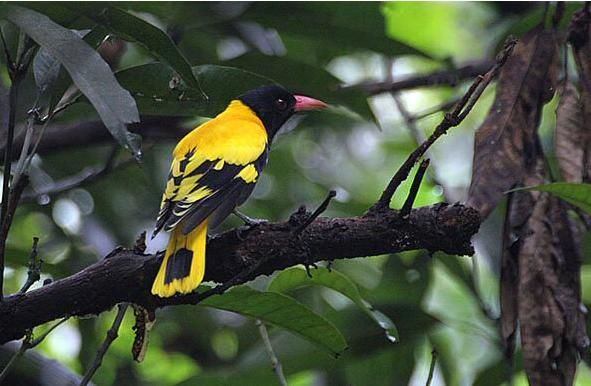 ২-১ = ১
এসো আমরা বিয়োগ করি।
বিয়োগ        মানে বাদ  দেয়া ।
৭-৩=৪
৯-৫=৪
১০-৭=৩
চল আমরা বিয়োগ অংককে যোগ করে মজার কিছু  কাজ করি।
৮-৫=৩,এবং ৫+৩=৮
৭
৫
সর্ব প্রথম
সংখ্যা
দুটি সংখ্যার যোগফল
বিয়োগের সর্বপ্রথম সংখ্যাটি হচ্ছে অন্য দুটি সংখ্যার যোগফল।
5-
3 = 2
3 + 2     = 5
, 6+2= 8
8  - 2 =6
চল আজ আমরা বিয়োগ অংককে  যোগ করি।
১২
-৫
৭
৭
+৫
১২
যোগ ও বিয়োগের সম্পর্ক
আমাদের কিছু আপেল ছিল । এর মধ্যে  ৫টি
বিক্রি করার পর এখন আমাদের ৭টি আপেল আছে। প্রথমে আমাদের  কতগুলো আপেল ছিল?
৫
৭
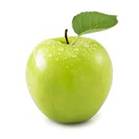 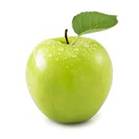 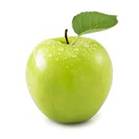 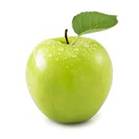 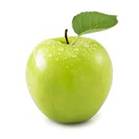 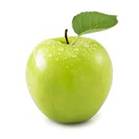 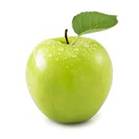 ৭টি আপেল অবশিষ্ট ছিল
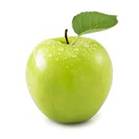 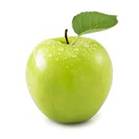 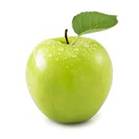 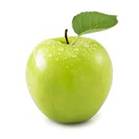 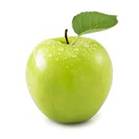 ৫টি আপেল  বিক্রি করা হয়েছিল
এই প্রশ্নের জন্য গাণিতিক বাক্য হবে
-৫=৭,এখানে      হলো প্রথমে   আমাদের কাছে যে  সংখ্যক আপেল ছিল ।
মনোযোগ দিয়ে দেখি
একটি ব্যাগে কয়েকটি আম ছিল । পরে আর ও ৫টি আম ব্যাগে রাখা হলো । ব্যাগে মোট আম হলো ১২টি। প্রথমে  ব্যাগে কয়টি  আম ছিল।
+ ৫ =  ১২
১২ – ৫ =
দলীয় কাজ
দল নং১
অংককে গাণিতিক বাক্যে  রূপ দিতে পারবে ।
আমাদের ব্যাগে বল আছে । আর ও ৬টি  নতুন     বল আনা হলো। ব্যাগে মোট বল হলো ১২টি । প্রথমে ব্যাগে কয়টি বল ছিল ?
দল
দলীয় কাজ
2
আমাদের  কিছু  মারবেল ছিল। এর মধ্য ৩টি  বিক্রি   করার  পর আর ও ১২টি মারবেল আছে ।প্রথমে আমাদের  কয়টি
মারবেল ছিল।
মূল্যায়ন
১।সবুজের কাছে ৫টি মারবেল আছে। কামালের কাছে ৪টি মারবেল আছে। তাদের মোট কয়টি মারবেল আছে।
২।মিনুর কাছে কয়েকটি পুতুল  আছে । আর ও ৬টি পুতুল  আনা  হলো । এখন মিনুর  কাছে 
৮টি পুতুল আছে ।প্রথমে মিনুর কতগুলো পুতুল  ছিল ।
বাড়ীর কাজ
রাজুর  ৫টি  বল আছে। মিনুর ৪টি পুতুল আছে। তাদের মোট কয়টি জিনিস আছে।
গাণিতিক বাক্যে লিখ ।
ধন্যবাদ